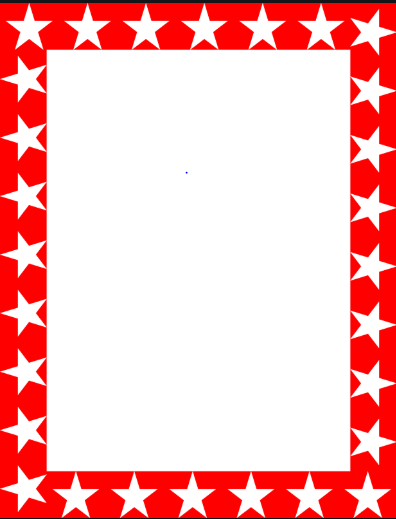 Wow Assembly:
Friday 27th January
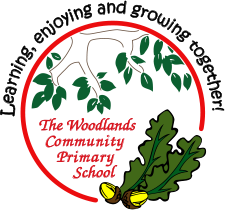 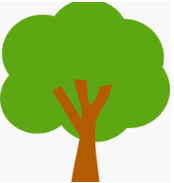 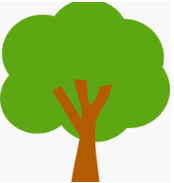 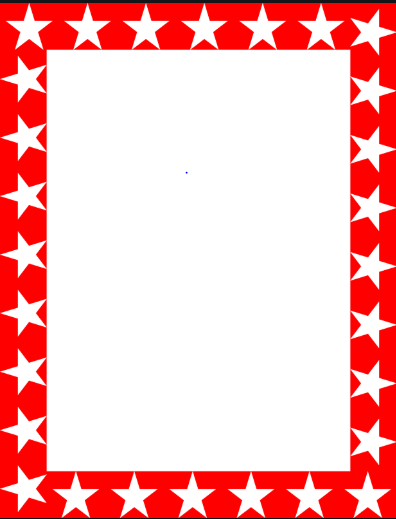 Weekly Team Points!
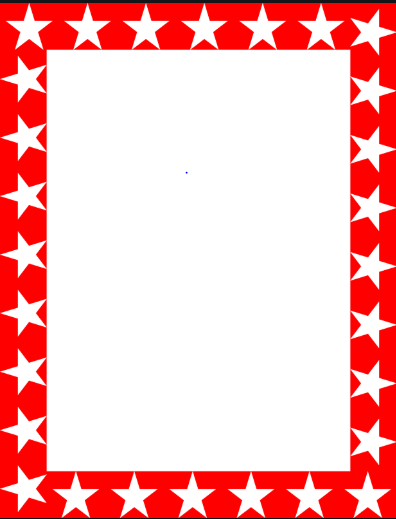 Scientists of the Week!
Birch – Mollie
Elm – Adam
Pine – Stanley
Willow – Issabella
Spruce –  Tobias
Maple – Sienna
Redwood – Poppy      
Chestnut –
Aspen-
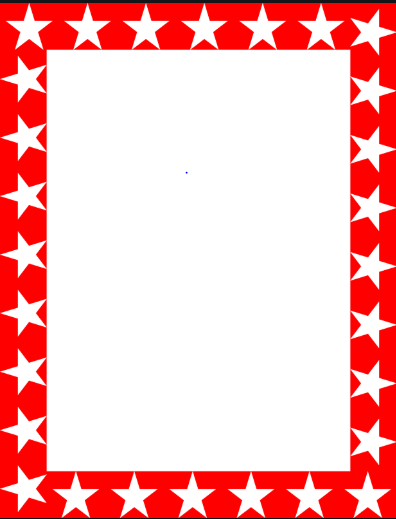 Green Cards!
Pine – Edward
Redwood- Angel
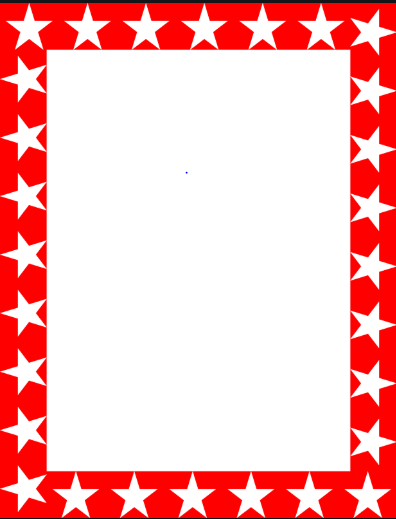 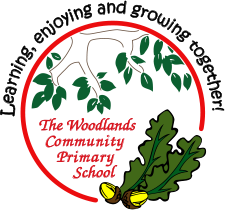 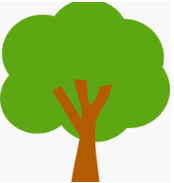 Ash
Teddy


For using his segmenting skills to write information about how chocolate is made 



Mrs Laffan                                   27.1.2023
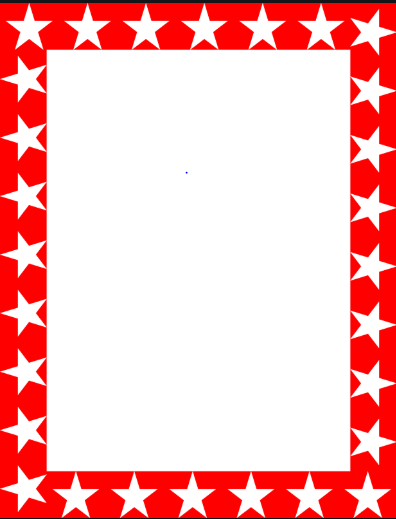 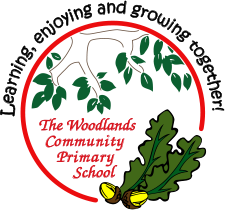 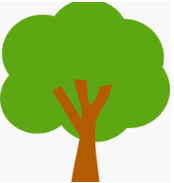 Elm
Margot

For showing an excellent understanding in science this week. Margot was able to explain the difference between a carnivore, herbivore and omnivore. Well done Margot 

Mr Grice                                    27.01.2023
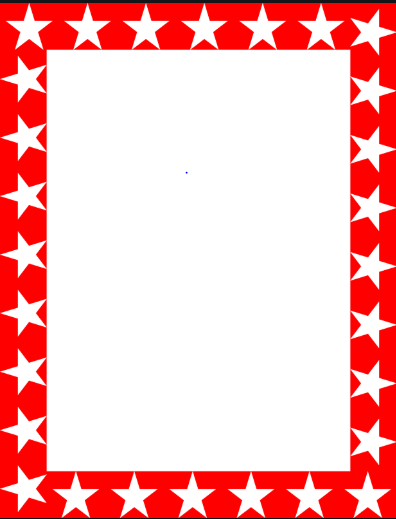 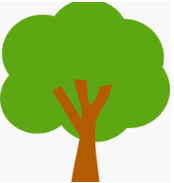 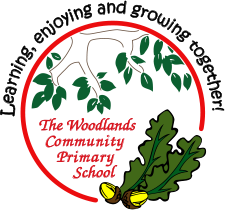 Birch
Darcey
Darcey has shown some amazing passion for her learning this week – and every week! She is a model to others and always tries her best. Well done Darcey!

Miss Smart                                 26.01.2022
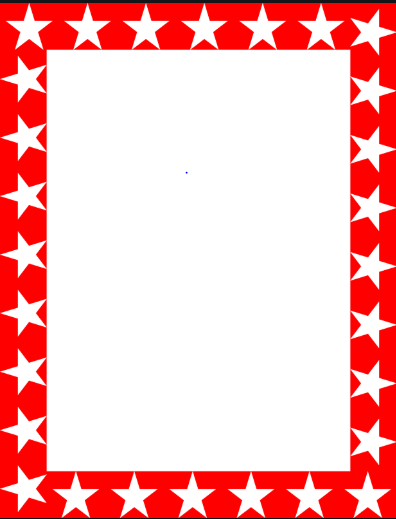 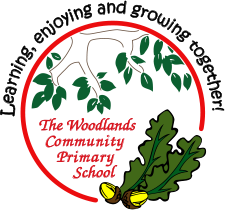 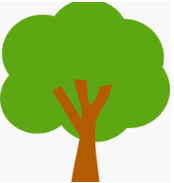 Pine
Amelia
For showing great learning about the three periods in the Mesozoic Era of dinosaurs.

Well done!


Miss Bailey & Mrs Barley			27.01.2023
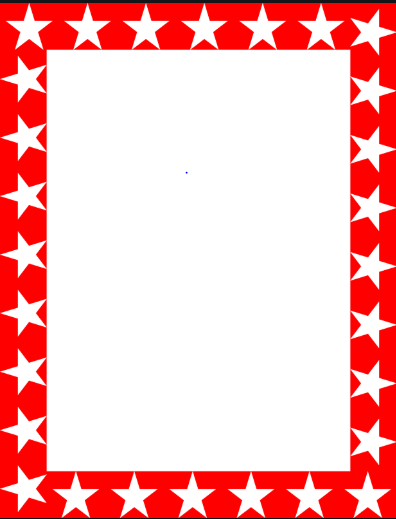 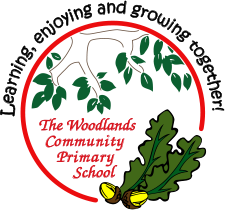 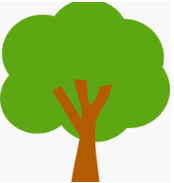 Maple
Lucy Mae G

A fantastic acrostic poem about chocolate.  Lucy Mae used some amazing vocabulary to describe her chocolate.  Well done Lucy Mae!

Miss Dawson                                  27.01.2023
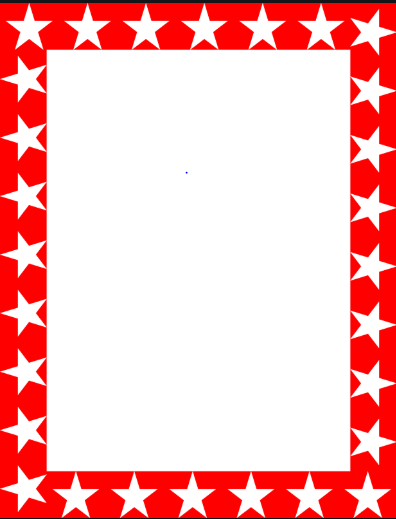 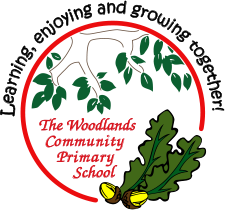 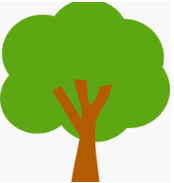 Willow

Felicity R.

For showing wonderful empathy and understanding when learning about Fairtrade in developing countries.


Miss Shipley                                 		   27.01.2023
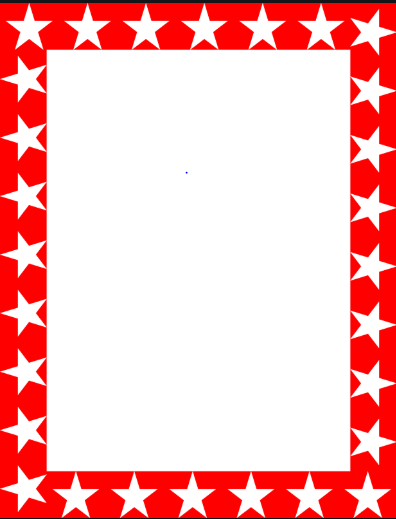 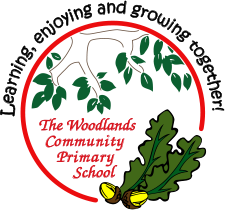 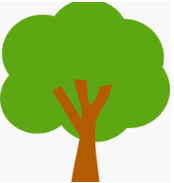 Spruce

Seyi

Seyi has been working so hard with his maths work this week. Super focus and determination to complete his tasks. Keep it up Seyi!

Mrs Davies & Miss Higgins 27.1.23.
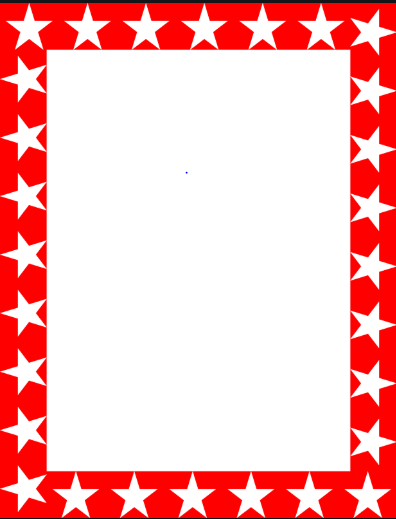 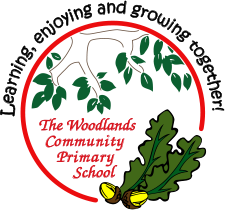 Chestnut

Amelia S.

Amelia is a super star every day of every week. She brings an enormous amount of enthusiasm to the class and always puts 100% into every aspect of school life. 

Mr Tennuci                                  27.1.23
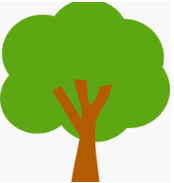 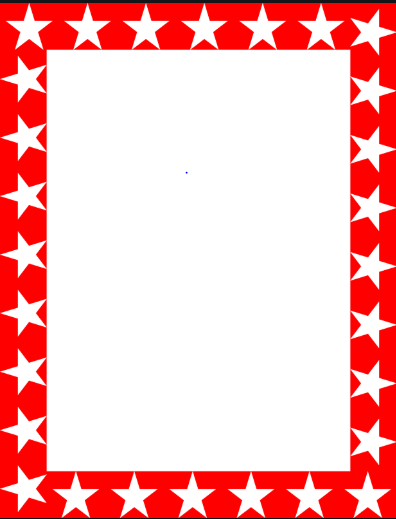 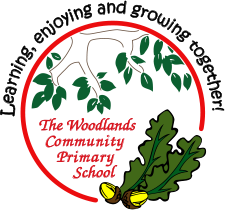 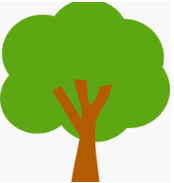 Aspen


Isabella

For using fantastic skills when creating a clay Calavera (Sugar Skull) for our Hola Mexico topic. She persevered and used her own initiative when designing and manipulating the clay.

Miss Bennett and Miss Volante  27.01.23
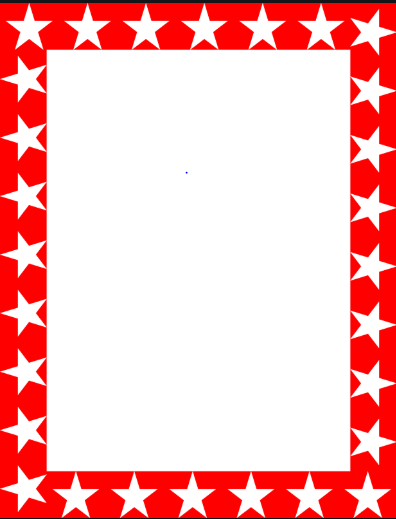 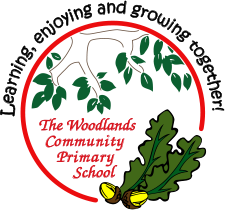 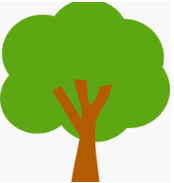 Redwood
Toriey

For her amazing work in maths. You are always trying your best even when things are difficult. Well done Toriey!

Mrs Gill & Miss Bennett                                   27.01.2023